Review of Basic Techniques
Purpose
Data should be characterized By Some statistical measures:
Purpose of estimation or comparison with similar data or making inference about the sample population to which the data belong.
Statistical measure can be classified:
1) Measures of Central tendency
2) Measures of variation
3) Measures of skewness
1)Measures of central Tendency
1) Arithmetic Mean
2) Weighted arithmetic mean 
3) Median
4) Mode
5) Geometric mean
6) Harmonic mean
2) Measures of Variation
1) Range
2) Quartile deviation
3) Average deviation 
4) Standard Deviation
5) Coefficient of deviation
3) Measures of Skewness
1) Relative Skewness
1)Measures of central Tendency
1) Arithmetic mean:
Arithmetic mean is commonly referred to as "average" or simply as "mean and it is most widely used .
It is defined as the ratio between the sum of the observation and the no. Of observation.
Example:
Four tests results: 15, 18, 22, 20The sum is: 75Divide 75 by 4: 18.75
The 'Mean' (Average) is 18.75
(Often rounded to 19)
2) Median
Median: The median corresponds the half of the total frequency . 

50% observations should be higher and 50% should be lower.
     2,3,4,5   6    7,8,9,10
3) Mode
The mode in a list of numbers refers to the list of numbers that occur most frequently. A trick to remember this one is to remember that mode starts with the same first two letters that most does. Most frequently - Mode. You'll never forget that one!
Examples:
Find the mode of:9, 3, 3, 44, 17 , 17, 44, 15, 15, 15, 27, 40, 8,Put the numbers is order for ease:3, 3, 8, 9, 15, 15, 15, 17, 17, 27, 40, 44, 44,The Mode is 15 (15 occurs the most at 3 times)
*It is important to note that there can be more than one mode and if no number occurs more than once in the set, then there is no mode for that set of numbers.
2)Measure of variation
Measure of central tendency is to estimate the average value of a set of observations. It does not explain the difference between the observation. 
The variation or spread is a measure of extent to which the individual observation vary with reference  to the average of the given set of observation. e.g Radiation dose effect on weight of fruit
1)  Range
The range is the difference between the highest and lowest data values of the given set of observation. 

    R    H-L
2) Quartile deviation
It is the half of the difference between the third Quartile and the first quartile. 

  QD :  Q3-Q1
                  2
3) Average Deviation
It is the mean of the absolute deviations of the individual observations from either arithmatic mean or median of the given set of observations. 
orThe mean of the distances of each value from their mean.
Yes, we use "mean" twice: Find the mean ... use it to work out distances ... then find the mean of those!
Three steps:
1. Find the mean of all values
2. Find the distance of each value from that mean (subtract the mean from each value, ignore minus signs)
3. Then find the mean of those distances
Mean Deviation =  	6 + 3 + 3 + 2 + 1 + 2 + 6 + 7	  = 30/8 = 3.75	  = 3.75
	
 

So, the mean = 9, and the mean deviation = 3.75
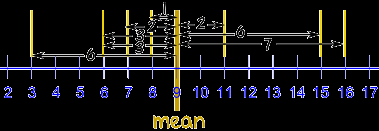 4) Standard Deviation
A quantity expressing by how much the members of a group differ from the mean value for the group.
 A measure of the dispersion of a set of data from its mean. The more spread apart the data, the higher the deviation. Standard deviation is calculated as the square root of variance.
Variance
In probability theory and statistics, variance measures how far a set of numbers is spread out. A variance of zero indicates that all the values are identical. Variance is always non-negative: a small variance indicates that the data points tend to be very close to the mean (expected value) and hence to each other, while a high variance indicates that the data points are very spread out around the mean and from each other.
An equivalent measure is the square root of the variance, called the standard deviation. The standard deviation has the same dimension as the data, and hence is comparable to deviations from the mean